Building Python Programs
Chapter 8: Dictionaries and Sets
Exercise
Write a program that counts the number of unique words in a large text file (say, Moby Dick or the King James Bible).

Store the words in a structure and report the # of unique words.
Once you've created this structure, allow the user to search it to see whether various words appear in the text file.

What structure is appropriate for this problem? List? Tuple?
"the"
"of"
"if"
"to"
"down"
"from"
"by"
"she"
"you"
"in"
"to" in set
true
"him"
"why"
"be" in set
false
set
Sets
set: A collection of unique values (no duplicates allowed)that can perform the following operations efficiently:
add, remove, search (contains)
We don't think of a set as having indexes; we just add things to the set in general and don't worry about order
Creating a Set
An empty set:	
		a = set()
A set with elements in it:
		b = {"the", "hello", "happy"}
You can also use in, len(), etc.
Looping over a set?
You must use a for element in structure loop

needed because sets have no indexes; can't get element i
Exercise
Write a program to count the number of occurrences of each unique word in a large text file (e.g. Moby Dick ).

Allow the user to type a word and report how many times that word appeared in the book.
Report all words that appeared in the book at least 500 times.

What structure is appropriate for this problem?
Dictionaries
dictionary: Holds a set of unique keys and a collection of values, where each key is associated with one value.
a.k.a. "map", "associative array", "hash"

basic dictionary operations:
put(key, value ): Adds a mapping from a key toa value.
get(key ): Retrieves thevalue mapped to the key.
remove(key ): Removesthe given key and itsmapped value.
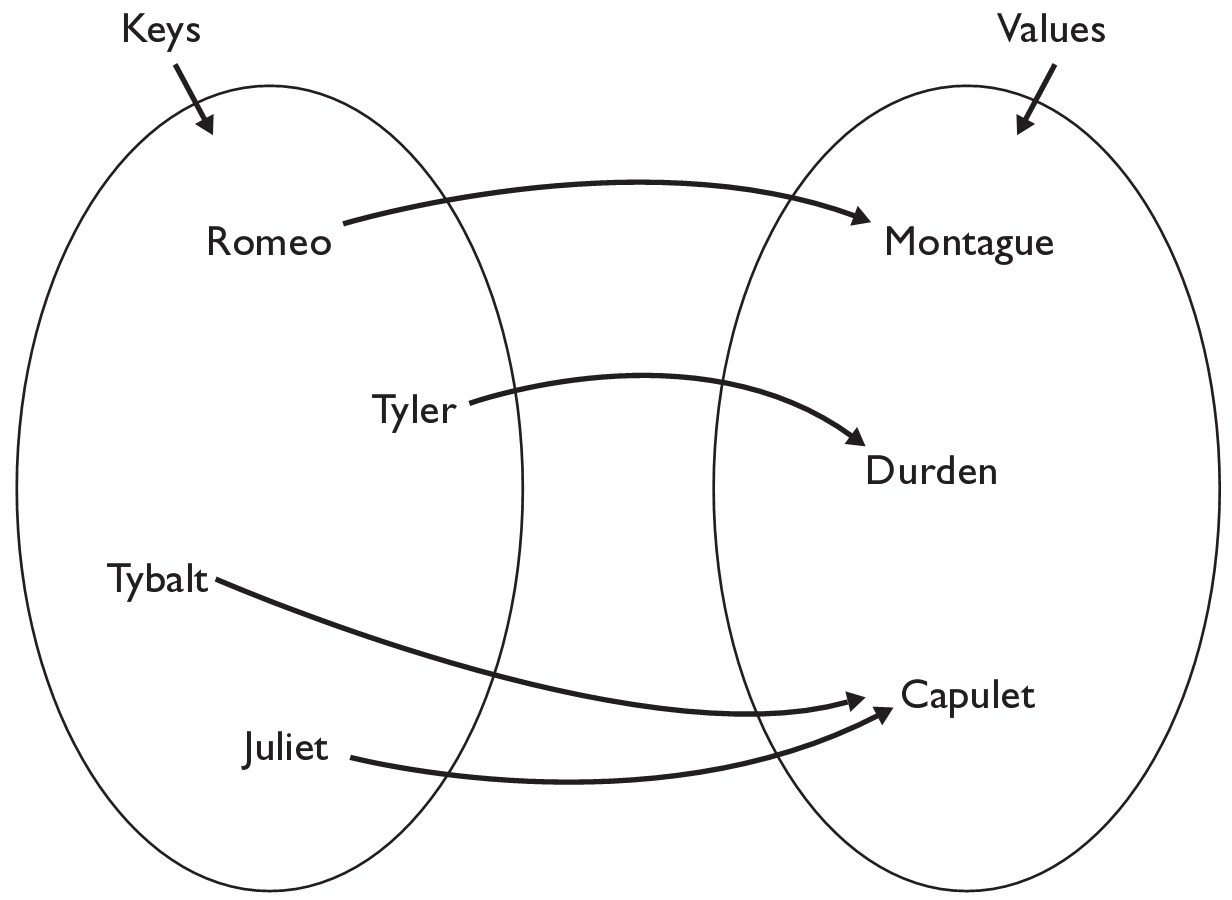 my_dict["Juliet"] returns "Capulet"
Creating dictionaries
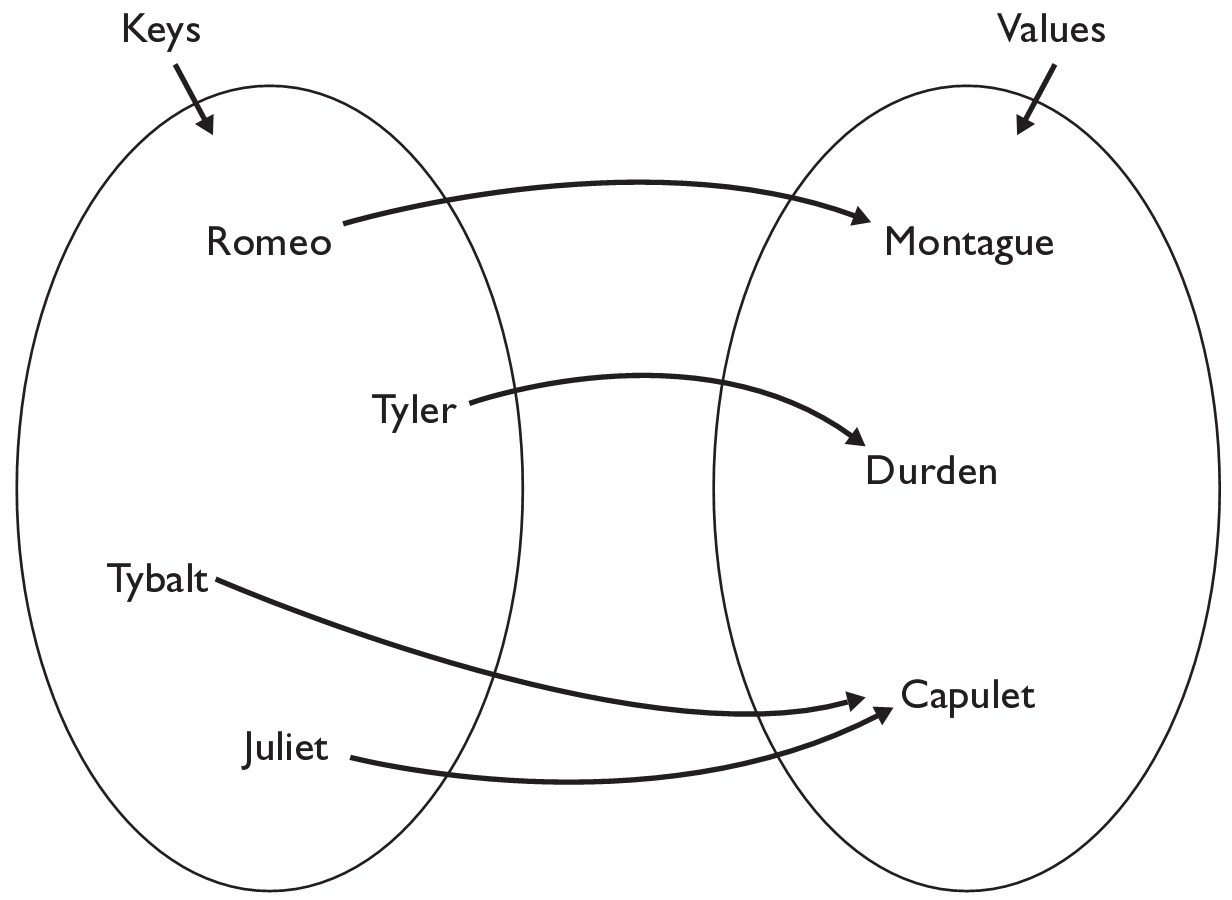 Creating a dictionary
 {key : value, …, key : value}

    my_dict = {"Romeo": "Montague",
               "Tyler" :"Durden",
               "Tybalt" : "Capulet",
               "Juliet" :"Capulet" }

my_dict[key] = value
     adds a mapping from the given key to the given value;     if the key already exists, replaces its value with the given one

Accessing values:

my_dict[key]
     returns the value mapped to the given key (error if key not found)

my_dict["Juliet"]  produces "Capulet"
8
Dictionary functions
You can also use in, len(), etc.
Using dictionaries
A dictionary allows you to get from one half of a pair to the other.
Remembers one piece of information about every index (key).




Later, we can supply only the key and get back the related value:
	Allows us to ask: What is Suzy's phone number?
#         key      value
my_dict["Suzy"] = "206-685-2181"
Dictionary
my_dict["Suzy"]
Dictionary
"206-685-2181"
15
"T"
"C"
3
"I"
15
keys
values
Dictionaries and tallying
a dictionary can be thought of as generalization of a tallying list
the "index" (key) doesn't have to be an int

count digits: 22092310907


		 # (T)rump, (C)linton, (I)ndependent
count votes:	"TCCCCCCTTTTTCCCCCCTCTTITCTTITCCTIC"
Looping over a set or dictionary?
You must use a for element in structure loop

needed because sets have no indexes; can't get element i

Example:
   for item in a:
       print(item)
Outputs:
     the
     happy
     hello
12
items, keys and values
items function returns tuples of each key-value pair
can loop over the keys in a for loop

ages = {}
ages["Merlin"] = 4
ages("Chester"] = 2
ages["Percival"] = 12
for cat, age in ages.items()):                
    print(name + " -> " + str(age))

values function returns all values in the dictionary
no easy way to get from a value to its associated key(s)
keys function returns all keys in the dictionary
Exercise
Use word counts to figure out if a document is positive or negative

Count all of the positive words and count all of the negative words.
Whichever count is bigger is the sentiment of the document.

How do we know which words are positive and which are negative?
14
Exercise
Consider the following function:
    def mystery(list1, list2):
        result = {}
        for i in range(0, len(list1)):
            result[list1[i]] = list2[i]
            result[list2[i]] = list1[i]
        return result
     
What is returned after calls with the following parameters? 
        list1: [b, l, u, e]        list2: [s, p, o, t]
 
        dictionary returned:__________________________________________________________
 
 
        list1: [k, e, e, p]        list2: [s, a, f, e]
 
        dictionary returned:__________________________________________________________
 
 
        list1: [s, o, b, e, r]     list2: [b, o, o, k, s]
 
        dictionary returned:__________________________________________________________
15
Choosing the Right Structure
What is the right structure?
You want to store a bunch of colors so you can later choose one at random.
Batting order of a baseball team.
Students names and their grades on a project.
Friends names and their phone numbers
Height, width and location of a sports field.
Movies a person has watched.
Items in a shopping cart.
A student's grades.
What is the right structure?
The grades for all students in a class
All books in a store arranged by category
Many recipes each containing many steps
Phone numbers that have been called this month on a phone plan divided by area and country code for billing simplicity
Exercise
We would like to store data for the class so that we can:

Access the entire class list easily
Access a section list easily


What structure is appropriate for this problem?
Sometimes it can be helpful to store a structure inside another structure
2D Structures
Exercise
Consider the following function:
def mystery(alls, letters):
    for i in range(len(alls)):
        if alls[i] in letters.values():
            if alls[i] not in letters.keys():
                letters[alls[i]] = i
            else:
                letters[alls[i]] = i + 1             
What is in the dictionary after calls with the following parameters? 
        all: [b, l, u, e]        letters: {s:b, p:t, o:u, t:t}
 
        dictionary:_{'o': 'u', 'p': 't', 'b': 0, 's': 'b', 'u': 2, 't': 't'} __
 
 
        all: [k, e, e, p]        letters: {s:y, a:k, f:e, e:f}
 
        dictionary:_ {'s': 'y', 'a': 'k', 'f': 'e', 'e': 3, 'k': 0} ____
 
 
        all: [s, o, b, e, r]     letters: {b:b, o:o, o:o, k:k, s:s}
 
        dictionary:__ {'o': 2, 'k': 'k', 's': 1, 'b': 3} __
2d Structure Access
Given the following structure:

grades = {'Ali':[10, 16, 20, 13, 3, 17], 
          'Ken':[9, 16, 8, 19, 20, 20],
          'Daniel':[8, 10, 20, 20, 20, 20]}

How can I access Ken's grade on project 3?
How can I find out how many students are in my class / grades?
How can I find out how many projects a student has done?
Exercise
What does the following code produce?
def main():
    grades = {'Ali':[10, 16, 20, 13, 3, 17], 
              'Ken':[9, 16, 8, 19, 20, 20],
              'Daniel':[8, 10, 20, 20, 20, 20]}
    print(mystery(grades, 2))
    
def mystery(grades, i):
    total = 0
    for student in grades:
        total += grades[student][i]
    return total / len(grades)
Exercise
Write a function to calculate the average grade of all students on all assignments.
How can we get access to each grade?
How can we know how many grades we need to sum?
Exercise
Write a function that returns a list where each element in the list is the average score for that particular assignment number.
Exercise
Write a function that takes a student name as a parameter and returns the project number that the student scored highest on.
Exercise
Write a program that allows a user to ask the distance between two friends.

If person 1 and person 2 are friends then they are distance 0
If person 2 is friends with a friend of person 2 they are distance 1

What structure is appropriate for this problem?